Государственное бюджетное профессиональное образовательное учреждение Нижегородской области «Нижегородский медицинский колледж»
Организация деятельности фельдшера по лечению воспалительных заболеваний женских половых органов
Выполнила:
Студентка группы 331-III ЛД
Кравченко А.О.
Проверила:
Александрина Е.А.
г. Нижний Новгород
2018 г.
Воспалительные заболевания органов малого таза
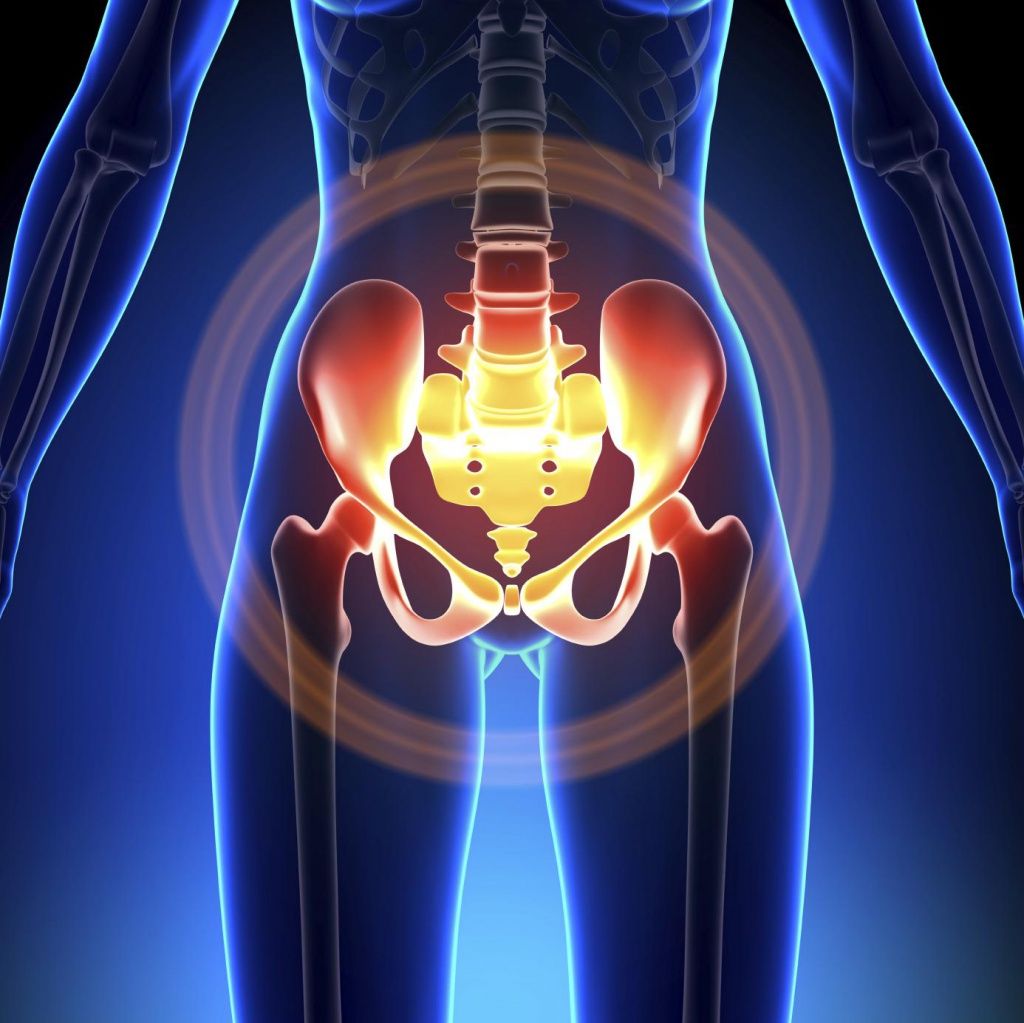 ВЗОМТ - это весь спектр воспалительных процессов нижних, верхних отделов репродуктивных путей женщины, отдельные нозологические формы и в любой возможной комбинации.
Классификация взомт
По клиническому течению:
I. Острое
II. Подострое. III.Хроническое.
По степени тяжести:
I. Легкая.
II. Средняя.
III. Тяжелая.
ВЗОМТ
По возбудителю:
Специфические (Грибы рода Candida, и др.).
Неспецифические (Стафилококк и др.).
ИППП
По локализации
Классификация по локализации
шейки матки:
а) экзоцервицит;
б) эндоцервицит.
вульвы (вульвит)
Воспаление половых органов нижнего отдела:
бартолиновой железы (бартолинит)
влагалища (кольпит, вагинит)
Классификация по локализации
Придатков матки:
а) сальпингит;
б) оофорит;
в) сальпингоофорит, или аднексит;
г) аднекстумор;
д) гидросальпинкс;
е) пиосальпинкс;
з) пиоварум;
ж) перисальпингит.
Тела матки:
а) эндометрит;
б) метроэндометрит;
в) панметрит;
г) периметрит.
Воспаление половых органов верхнего отдела:
Клетчатки таза - параметрит (воспаление клетчатки, которая окружает матку) - боковой, передний и задний.
Брюшины таза (пельвиоперитонит - воспаление брюшины малого таза).
Пути проникновения инфекции
Половой путь. Микробы попадают в 99% случаев половым путем.
Лимфогенный путь - это, прежде всего из кишечника;
Гематогенный путь - главным образом - туберкулез, когда очаг инфекции в гениталиях является вторым очагом, а первый очаг расположен экстрагенитально;
По протяжению - например, из воспаленного аппендикулярного отростка, при колитах, при патологии кишки;
Интраканаликулярный путь при специфической инфекции (гонококк).
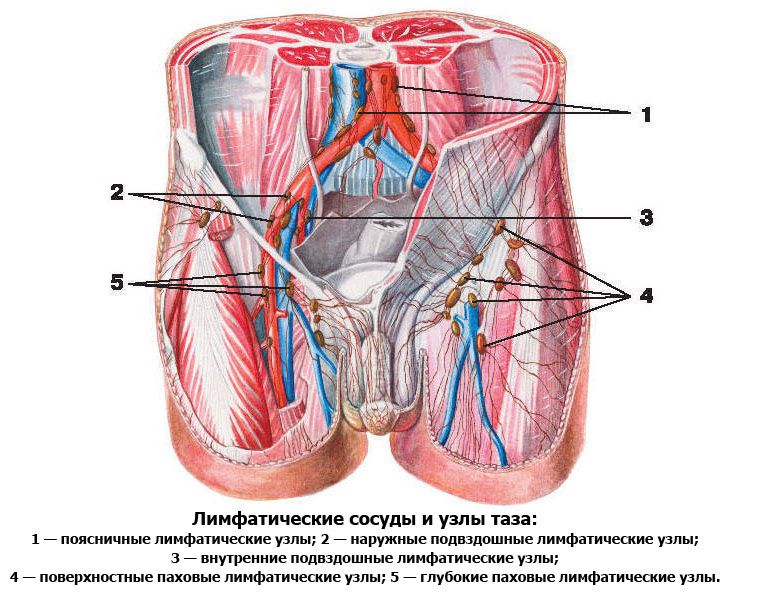 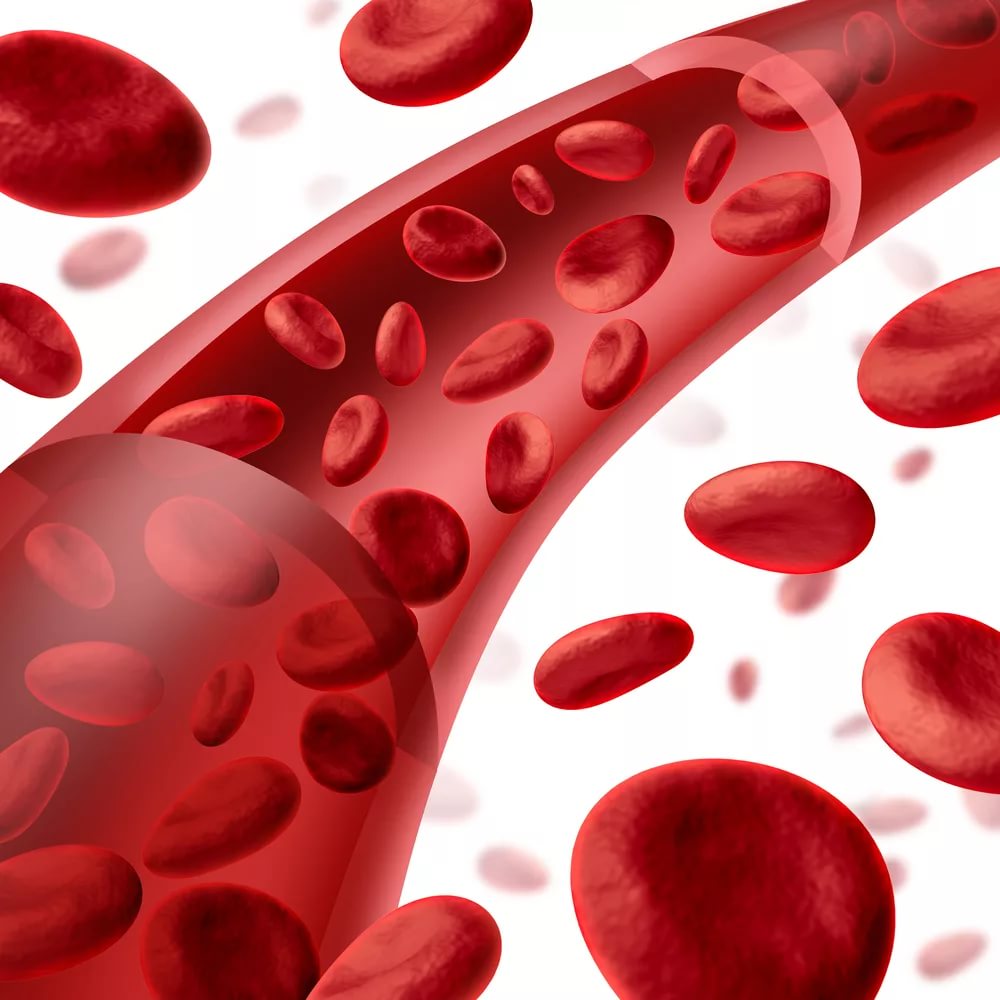 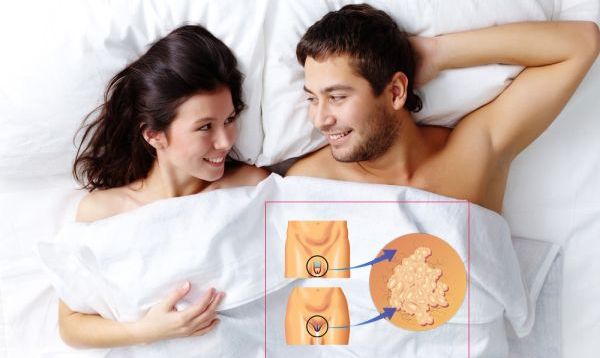 Факторы, способствующие распространению инфекции
Внутриматочные вмешательства: аборты, диагностические выскабливания, гистеросальпингография, все инвазивные процедуры: зондирование полости матки, постановка и удаление внутриматочного контрацептива, роды и выкидыши.
Переохлаждение
Ослабление организма в результате хронической инфекции экстрагенитального характера.
Защитные факторы организма
Влагалище и его содержимое, то есть биоценоз влагалища
Бели, которые выделяют железы влагалища в количестве 1-2 мл в сутки, являются нормальными. Все что больше - патологические бели.
Микрофлора влагалища, которая представлена аэробами и анаэробами, но имеется динамическое равновесие между сапрофитными группами и условно-патогенными группами (аэробные микробы преобладают над анаэробными)
Достаточное содержание лактобактерий - палочек молочнокислого брожения, которые создают кислую pH во влагалище за счет своего метаболизма и кислая среда pH является защитным барьером на пути проникновения микроорганизмов.
Слизистая пробка - бактерицидная пробка цервикального канала; играет огромную роль в предупреждении генерализации инфекции: в слизистой пробке имеются неспецифические антитела, как факторы защиты; за счет изменения своей вязкости она препятствует проникновению микробов. На протяжении маточного цикла вязкость пробки изменяется: уменьшается вязкость в середину менструального цикла, для облегчения проникновения сперматозоидов и процессов овуляции. Прием оральных контрацептивов обеспечивает увеличение вязкости слизистой пробки, затрудняют проникновение сперматозоидов в вышележащие отделы гениталий - это один из эффектов контрацепции. Прием оральных контрацептивов, особенно женщинами с хроническими воспалительными заболеваниями (ХВЗГ) гениталий снижает риск развития рецидивов и обострений воспалительного процесса.
Патогенез
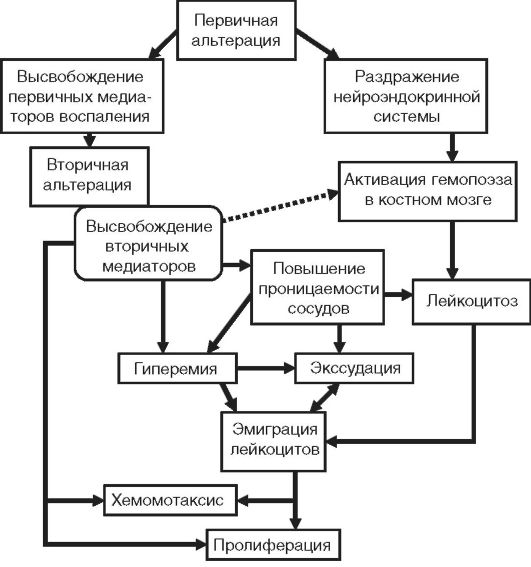 Любое воспаление включает 3 основных компонента:
•  альтерацию - повреждение клеток и тканей;
•  расстройство микроциркуляции с экссудацией и эмиграцией;
•  пролиферацию - размножение клеток и восстановление целостности ткани.
Бактериальный вагиноз
Бактериальный вагиноз – это невоспалительное заболевание влагалища, связанное с изменением его микрофлоры. 
Подобное состояние чрезвычайно широко распространено среди женщин фертильного возраста (20-45 лет), встречаемость его в этой группе достигает 80%. То есть, из десяти женщин 8 переносят бактериальный вагиноз хотя бы раз в жизни.
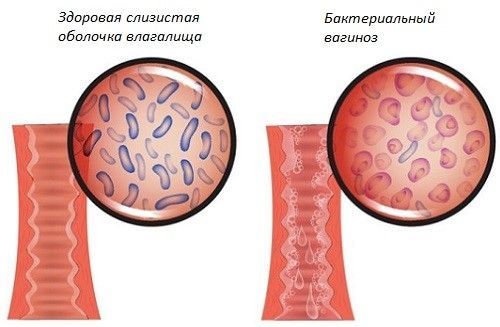 Этиология
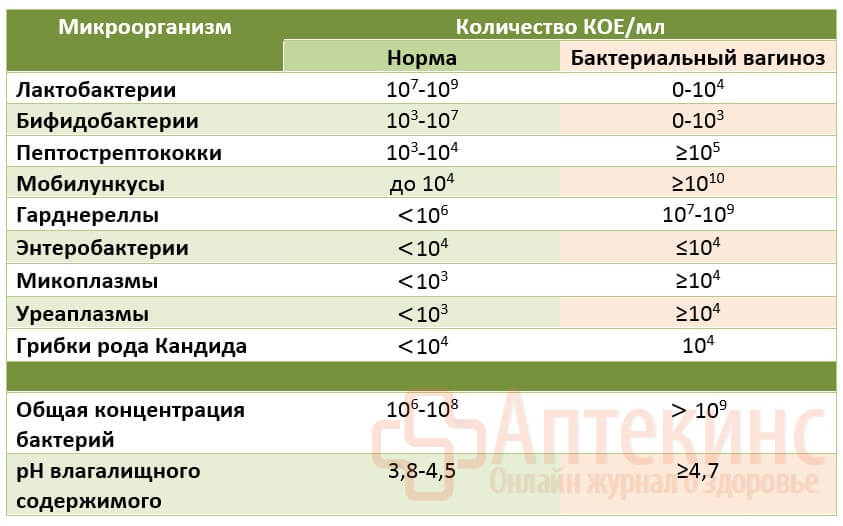 Факторы риска бактериального вагиноза
---Пубертатный период, менопауза, патология беременности, послеродовой, послеабортный период, нарушение менструального цикла (аменорея, олигоменарея). — Гипотрофия и атрофия слизистой влагалища. — Нарушение чувствительности слизистой влагалища к половым гормонам. — Инфекции, передающиеся половым путём. — Воспалительные процессы урогенитального тракта. — Приём глюкокортикостероидов, антибактериальных, противовирусных, химиотерапевтических препаратов. — Длительное, безконтрольное применение пероральных и внутриматочных контрацептивов. — Инородные тела во влагалище и матке (тампоны, ВМС и т.п.) — Кисты, полипы генитального тракта. — Хирургические гинекологические операции. — Нарушение гигиены половых органов. — Неадекватное применение спринцеваний, вагинальных душей, глубокое подмывание. — Применение презервативов, маточных колпачков, диафрагм, обработанных спермицидом (ноноксинолом -9). — Частая смена половых партнёров. — Хронический стресс.
Симптомы бактериального вагиноза
выделениями из половых путей: они имеют серовато-белый цвет, однородную консистенцию, неприятный «рыбный запах». Количество их может быть различным, как правило, они становятся более обильными после менструации, сношения, использования раздражающих моющих средств;
болезненностью во время половых актов;
дискомфортом, зудом и жжением в половых органах. Эти признаки, как правило, выражены слабо либо отсутствуют;
редко у женщины возникает болезненность, резь при мочеиспускании, болит живот в надлобковой области.
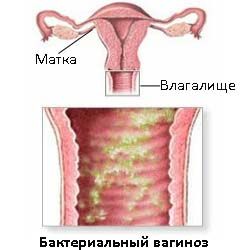 Диагностика бактериального вагиноза
1. Сбор анамнеза.
2. Общий осмотр.
3. Гинекологический осмотр (Осмотр стенок влагалища с помощью зеркала. В пользу баквагиноза свидетельствуют: — Наличие обильных выделений (белей), равномерно покрывающих слизистую влагалища.— Обычная розовая окраска стенок влагалища без признаков воспаления; Кальпоскопия: подтверждает отсутствие воспаления слизистой оболочки влагалища).
4. Микроскопия: бактериоскопическое исследование влагалищных мазков – основной, наиболее доступный и достоверный метод диагностики бактериального вагиноза. Микроскопия мазков больных баквагинозом выявляет: — Уменьшение или исчезновение лактобацилл (грамположительных палочек различного размера). — Увеличение смешанной нелактобациллярной микрофлоры. — «Ключевые» клетки. Края «ключевых» эпителиальных клеток неровные, нечёткие из-за налипания на них грамвариабельных палочек и кокков, в том числе Gardnerella vaginalis, Mobiluncus и др., зачастую микроорганизмы трудно различить между собой. — В большинстве случаев: малое количество лейкоцитов.
5. Определение кислотности (рН) вагинального секрета с помощью индикаторов.
6. Аминотест. При смешивании на предметном стекле влагалищных выделений больной баквагинозом с равным количеством раствора гидроокиси калия (р-р КОН 10%) появляется неприятный запах гнилой рыбы.
Степени бактериального вагиноза
1 степень: Компенсированный баквагиноз.Характеризуется мизерным количеством любой микробной, в том числе лакто-флоры во влагалищном мазке. Такой мазок не считается патологией. Зачастую он обусловлен чрезмерной подготовкой пациентки к посещению гинеколога (глубоким подмывание с дез. средствами), предшествующим антибактериальным лечением (приёмом антибиотиков широкого спектра действия) или интенсивной химиотерапией.
2 степень: Субкомпенсированный баквагиноз:— снижение количества лактобацилл; — соизмеримое увеличение прочей микробной флоры; — появление в мазке единичных (1-5) «ключевых» клеток.
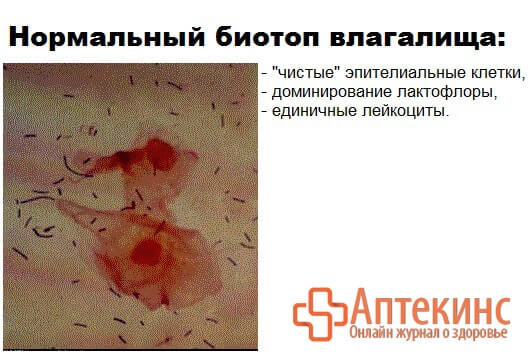 Степени бактериального вагиноза
3 степень: Клинически выраженный бактериальный вагиноз:— практически полное отсутствие лактобактерий; — поле зрения заполнено «ключевыми» клетками; — бактериальная флора представлена различными (кроме лактобацилл) культурами во всевозможных видовых сочетаниях.
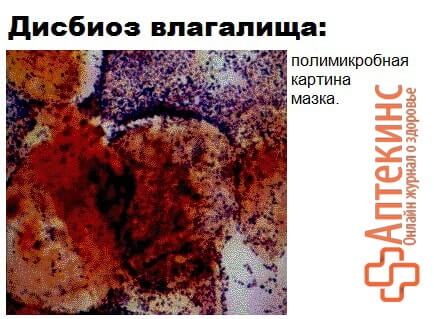 Лечение бактериального вагиноза
Схема 1Метронидазол, таблетки 500 мг. По 1 таблетке 2 раза в день, внутрь перорально (через рот). Курс лечения: 7-10 дней.
Схема 2Тинидазол 2,0 г (4 таблетки по 500 мг) единовременно, внутрь перорально, один раз в сутки. Курс лечения: 3 дня.
Учитывая локальный характер инфекции, многие специалисты предпочитают местное лечение бактериального вагиноза. Наилучший терапевтический эффект показали интравагинальные свечи и гели с Метронидазолом или Клиндамицином.
Схема 3.1 Вагинальные свечи с Метронидазолом 500 мг (Флагил, вагинальные суппозитории) Применять один раз в сутки, интравагинально, на ночь. Курс: 7-10 дней.
3.2 Метрогил (Метронидазол), гель 1% Применять интравагинально по 5,0 г (один полный аппликатор) 1 раз в сутки, на ночь. Курс: 5 дней.
3.3 Метронидазоловый гель 0,75%. Применять по 5,0 г интравагинально (один полный аппликатор) 1 раз в сутки, на ночь. Курс: от 5 дней до 2 недель.
Схема 4Далацин (Клиндацин, Клиндамицин), крем 2% 1 полный аппликатор (5,0 г крема=100 мг клиндамицина) глубоко интравагинально 1 раз в сутки, на ночь. Курс: 7 дней
Лечение бактериального вагиноза
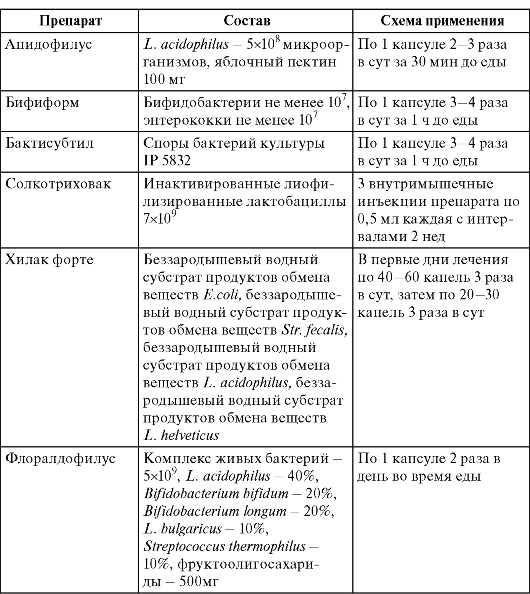 Схемы антибактериальной терапии бактериального вагиноза со 2-го триместра беременности:1. Метронидазол, таблетки 500 мг. Принимать по 1 таблетке 2 раза в сутки перорально. Курс лечения: 7 дней.
2. Метронидазол, таблетки 250 мг. Принимать по 1 таблетке 3 раза в сутки перорально. Курс: 7 дней.
3. Клиндамицин, капсулы 300 мг. Принимать по 1 капсуле перорально 2 раза в сутки. Курс: 7 дней.
Возможные осложнения бактериального вагиноза
— Самопроизвольный аборт (выкидыш). — Патология беременности: внутриамниотическая инфекция. — Патология родов и послеродового периода: преждевременное излитие околоплодных вод, преждевременные роды, эндометрит и/или сепсис после кесарева сечения. — Риск рождения детей с низкой массой тела. — Риск развития инфекционных осложнений после гинекологических операций или абортов. — Риск развития воспалительных заболеваний органов малого таза: перитонита, абсцессов органов малого таза после введения внутриматочных контрацептивов, после инвазивных манипуляций. — Риск развития дисплазии (неоплазии) шейки матки. — Повышение восприимчивости к инфекциям, передаваемым половым путем, в том числе ВИЧ, генитальному герпесу.
Кольпит
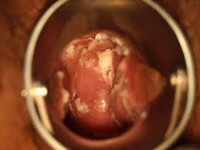 Кольпит – это воспаление стенок влагалища вследствие преобладания патогенных микроорганизмов.
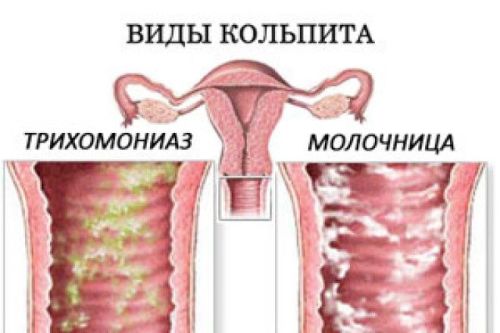 Классификация кольпита
По виду возбудителя:
Специфический;
Неспецифический.
По течению:
Острый вагинит (кольпит);
Хронический тип течения.
Кольпит
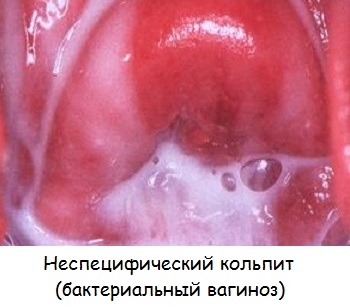 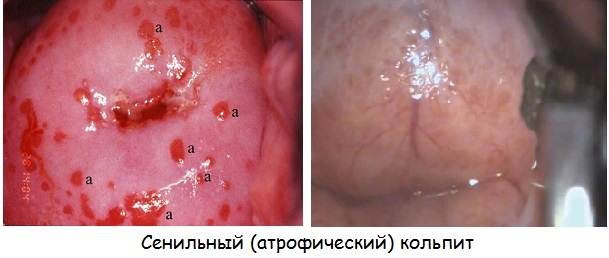 Виды кольпита
Трихомонадный кольпит – поражение влагалища трихомонадами. Характерные симптомы – зловонный запах, пенистые зеленоватые выделения.
Хламидийный вагиноз – протекает бессимптомно или с жжением при мочеиспускании и неприятным запахом.
Кандидозный (молочница) – нарушение микрофлоры влагалища с последующим размножением грибков рода Кандида. Дрожжевой кольпит проявляется творожистыми налетами на стенках и разъедающими выделениями с кислым запахом. Возникает также после длительного приема антибиотиков без защиты противогрибковыми препаратами.
Атрофический кольпит – симптомы связаны с сухостью влагалища, что происходит в результате снижения секреции эстрогена в постменопаузальный период. Снижение влажности приводит к росту патогенной флоры. Проявляется скудными серовато-бледными выделениями и неприятным вагинальным запахом.
Лечение кольпита
Неспецифический бактериальный кольпит • полижинакс по 1—2 вагинальные капсулы в сутки в течение 7—12 дней; • тержинан по 1 свече на ночь в течение 10 дней; • мератин-комби по 1 влагалищной таблетке на ночь в течение 10 дней; • микожинакс по 1—2 вагинальные капсулы в течение 7—12 дней; • бетадин, вокадин (йодполивинилпирролидон) по 1-2 вагинальные капсулы в течение 7—12 дней.
Трихомониазный кольпит: Курс лечения по 10 дней в течение 3-х менструальных циклов. • метронидазол (гиналгин, клион, эфлоран, трихопол, флагил, питрид) утром и вечером по 1 вагинальной свече в течение 10 дней; • тинидазол (фазижин) по 1 свече на ночь в течение 10 дней; • макмирор комплекс по 1 вагинальной суппозитории на ночь в течение 8 дней; • тержинан (мератин-комби, микожинакс) по 1 вагинальной свече на ночь в течение 10 дней; • трихомонацид вагинальные свечи по 0,05 г в течение 10 дней; • нитазол (трихоцид) 2 раза в день свечи во влагалище или 2,5 % аэрозольную пену по 2 раза в день; • Нео-пенотран 1 свеча на ночь и утром в течение 7—14 дней; • гексикон по 1 вагинальной свече 3—4 раз/а в день в течение 7—20 дней.
Кандидозный кольпит • нистатин по 1 вагинальной свечи на ночь в течение 7—14 дней; • натамицин по 1 влагалищной свече на ночь в течение 6 дней или крем, который наносят на поверхность слизистых оболочек и кожи тонким слоем 2—3 раза в день; • пимафукорт 2-4 раза в сутки в виде крема или мази в течение 14 дней; • клотримазол — по 1 вагинальной таблетке на ночь в течение 6 дней; • канестен по 500 мг однократно в виде вагинальной таблетки; • миконазол 2-3 раза в день вагинальный крем в течение 6 дней.
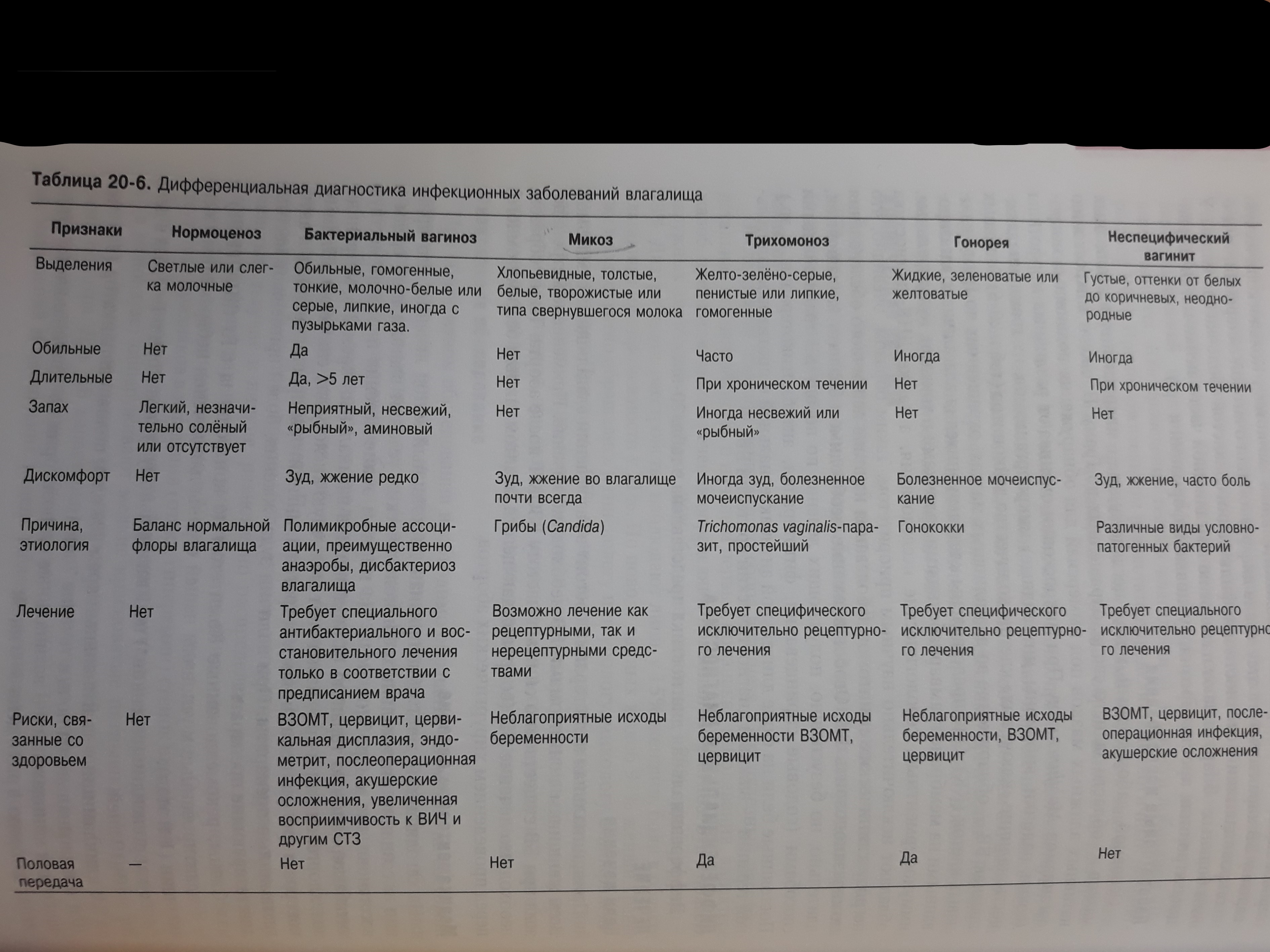 Эндоцервицит
Эндоцервицит — инфекционно-воспалительное заболевание слизистой оболочки цервикального канала шейки матки.
Эндоцервициты диагностируют у 70% женщин, обращающихся в поликлинические отделения (в основном у женщин репродуктивного возраста). Неспецифические эндоцервициты встречаются более чем в 70% случаев. 
Факторы риска развития неспецифических цервицитов: ■ нейроэндокринные нарушения (дисфункция яичников, климактерический синдром и др.); ■ хронические заболевания (эндометрит, сальпингоофорит).
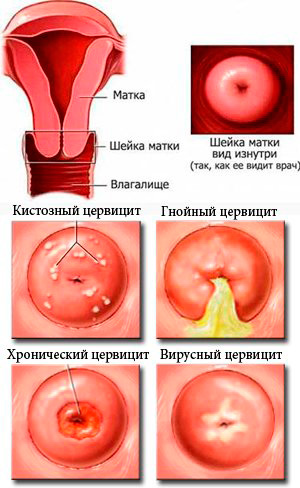 Классификация эндоцервицита
По клиническому течению:
I. Острое
II.Хроническое
По возбудителю:
Специфические
Неспецифические
Эндоцервицит
Этиология
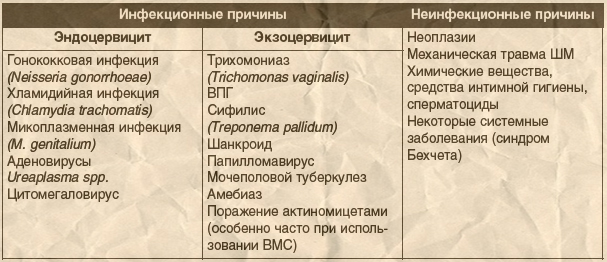 Клинические признаки и симптомы
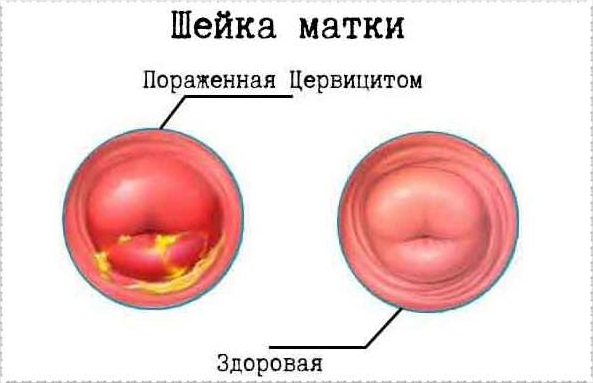 Основные клинические проявления:
■ обильные слизистые или гноевидные выделения; 
■ зуд во влагалище; 
■ дискомфорт в области наружных половых органов, обусловленный обильными выделениями, раздражением наружных половых органов и влагалища, отечностью и гиперемией тканей. 
Нередко возможно восходящее инфицирование мочевой системы, что приводит к дизурическим явлениям.
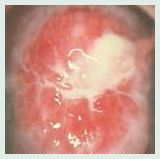 Диагностика эндоцервицита
1. Сбор анамнеза.
2. Общий осмотр.
3. Микроскопическое исследование содержимого влагалища и цервикального канала с окраской по Граму: — эпителий влагалища представлен клетками поверхностного и промежуточного слоев, при выраженном воспалительном процессе встречаются парабазальные клетки; — более 15 лейкоцитов в поле зрения; — возможно выявление мицелия гриба, трихомонад, нетипичной микрофлоры без видовой идентификации; 
4. Бактериологическое исследование содержимого влагалища и цервикального канала; 
5. Расширенная кольпоскопия.
Лечение эндоцервицита
Основное место в лечении эндоцервицитов принадлежит антибактериальной терапии: Метронидазол/миконазол во влагалище  1 табл. на ночь, 10 сут или Неомицин/полимиксин В/нистатин во влагалище 1 табл. на ночь, 12 сут или Нистатин/нифурател во влагалище 1 свеча на ночь, 8 сут или Тернидазол/неомицин/нистатин/ преднизолон во влагалище 1 табл. на ночь, 6—10 сут + Амоксициллин/клавуланат внутрь   375 мг 3 р/сут, 5—7 сут или Гентамицин в/м 3 мг/кг 1 р/сут, 5—7 сут или Доксициклин внутрь 100 мг 2 р/сут, 5—7 сут или Линкомицин внутрь 500 мг 3 р/сут, 5—7 сут или Офлоксацин внутрь 200 мг 2 р/сут, 5—7 сут или Пефлоксацин внутрь 400 мг 2 р/сут, 5—7 сут или Рифампицин внутрь 300 мг 2 р/сут, 5—7 сут или Рокситромицин внутрь 150 мг 2 р/сут, 7 сут или Ципрофлоксацин внутрь 250 мг 2 р/сут, 7 сут. 
В ряде случаев используются антисептические средства: Повидон-йод во влагалище 200 мг (1 свеча) 2 р/сут, 7 дней или 1 раз перед сном, 14 дней или Хлоргексидин во влагалище 0,016 г (1 свеча) 2 р/сут, 7—10 дней.
После окончания курса антибактериальной терапии назначают ЛС, применение которых способствует нормализации микрофлоры влагалища: Бифидобактерии бифидум во влагалище 1 свеча на ночь, 10 сут или Лактобактерии ацидофильные во влагалище 1 свеча на ночь, 10 сут.
Эндометрит
Эндометрит – воспаление слизистой оболочки матки (эндометрия).
Чаще всего возникает после осложненных родов, абортов, реже – после диагностических выскабливаний полости матки, зондирований и других внутриматочных манипуляций. 
Острый воспалительный процесс может вызываться бактериальной, вирусной, грибковой, паразитарной, микоплазменной, протозойной и спирохетозной инфекцией. Чаще всего вызывается смешанной аэробно-анаэробной ассоциацией нескольких микроорганизмов. 
Редко наблюдается изолированное поражение слизистой оболочки, чаще всего в воспалительный процесс вовлекается и мышечная оболочка матки с развитием миоэндометрита.
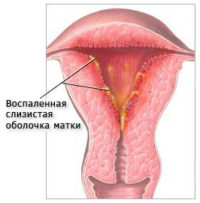 Классификация эндометрита
Хронический эндометрит может развиваться на протяжении месяцев и часто бессимптомно
Острый эндометрит развивается в течение нескольких дней после родов или гинекологических вмешательств
Эндометрит
Этиология эндометрита
Эндометрит, как правило, вызывается восходящей инфекцией матки. Инфицирование возможно в следующих случаях:
роды;
кесарево сечение;
аборт;
вагинальное обследование;
менструация;
половое сношение во время менструации;
лечебные и диагностические процедуры с вмешательством в матку;
общие инфекционные заболевания.
Симптомы эндометрита
Острый эндометрит:
боль в нижней части живота;
повышение температуры тела;
озноб;
обильные гнойные выделения из половых путей;
возможны маточные кровотечения.
Хронический эндометрит:
выделения слизисто-гнойного характера, необильные;
незначительная боль в пояснице;
нарушения менструального цикла;
мажущие кровянистые выделения до и после менструации;
скудные или, наоборот, обильные менструации.
Диагностика эндометрита
1. Сбор анамнеза:
Имелись ли в недавнем прошлом гинекологические операции, диагностические манипуляции, были ли в прошлом у пациентки гинекологические заболевания (проводились ли лечения).
Были ли у мужа венерические заболевания.
Имелись ли в недавнем прошлом такие заболевания как: кандидоз влагалища (молочница), бактериальный вагиноз.
Каков менструальный цикл (продолжительность обильность выделений при менструации, регулярность и длительность менструального цикла).
2. Гинекологическое обследование: при ощупывании нижней части живота, гинеколог определяет умеренно увеличенную в размерах матку, болезненную при пальпации. При осмотре в зеркалах гинеколог, может определить гнойные выделения из наружного зева канала шейки матки, расширенный канал шейки матки, воспаленную слизистую влагалища и шейки матки.3. Общий анализ крови. Этот анализ выявляет увеличения общего числа лейкоцитов, повышение СОЭ, повышение уровня нейтрофилов (за счет незрелых форм - палочкоядерных).4. Микроскопическое исследование мазка из влагалища. Это исследование, может выявить повышенное число лейкоцитов в мазке, выявить возбудителя заболевания.5. Бактериологическое исследование мазка из влагалища. Это лабораторное исследование позволяет выявить возбудителя инфекционного процесса. Так же оно позволяет определить чувствительность инфекционного агента к различным антибиотикам.6. ПЦР диагностика. Исследование используется для выявления различных специфических инфекций. Проводится для диагностики венерических заболеваний.7. Иммуноферментный анализ. Это исследование крови так же помогает в выявлении венерических заболеваний.
Лечение эндометрита
Комбинация пенециллинов и бета-лактамных антибиотиков: аугментн 1,2 г. (внутривенно) 4 раза в день + уназин 1,5 г. (внутримышечно) 4 раза в день.Комбинация цефалоспоринов второго поколения с нитроимидазолами и аминогликозидамиЦефазолин 1 гр. (внутримышечно) 3 раза в день + нетрогил 0,5 г. 3 раза в день (внутривенно) + гентомицин 0,08 г. (внутримышечно) 3 раза в день.Оптимальная дозировка, схема лечения и длительность антибактериальной терапии, определяется лечащим врачом гинекологом индивидуально. Оптимальный выбор определяют следующие факторы: состояние иммунитета женщины, вид инфекции, стадия заболевания, динамика процесса.
Дезинтоксикационная терапия. Для этого используются различные растворы, используемые в виде капельниц (физраствор, реополиглюкин, рефортан, альбумин). Вместе с капельницами, возможно применение препаратов антиоксидантов (витамин С).
Сальпингоофорит
Сальпингоофорит — воспаление маточных труб и яичников, возникающее вследствие проникновения возбудителя восходящим путём из влагалища и матки, нисходящим — из брюшины, лимфогенным — из прямой, сигмовидной кишки или аппендикса, а также гематогенным путём. Сальпингоофорит относится к числу самых частых локализаций воспалительных заболеваний внутренних половых органов.
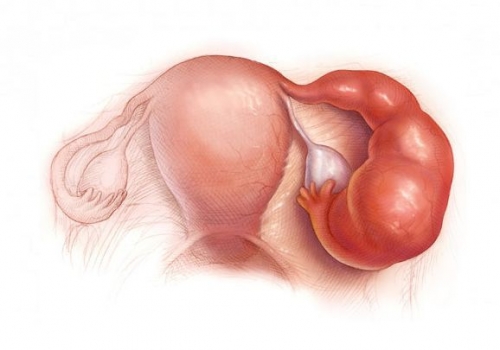 Классификация сальпингоофарита
По клиническому течению:
I. Острое
II. Подострое. 
III.Хроническое
По локализации:
левосторонний ;
правосторонний ;
двусторонний
Аднексит
Симптомы сальпингоофарита
Основные общие симптомы болезни: 
быстро наступает усталость; 
повышается температура; 
наблюдается постоянная слабость; 
проявляются нарушения в органах пищеварительного тракта (колит или энтерит); 
проявляются болезни системы мочевыделения, такие как цистит или пиелонефрит.
К местным симптомам недуга относят: 
нарушение менструального цикла (полименорея или альгодисменорея); 
боли ноющего характера в области паха, которые могут иррадиировать в поясницу и крестец; 
выделения, которые имеют серозный или гнойный характер, а также неприятный запах.
Основные клинико-лабораторные критерии диагностики стадии сальпингоофорита
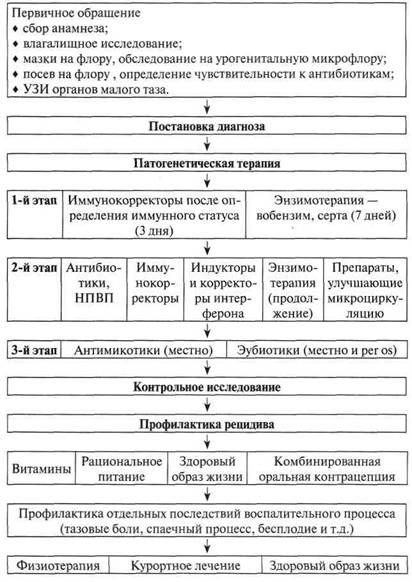 Алгоритм ведения больных с воспалительными заболеваниями придатков матки
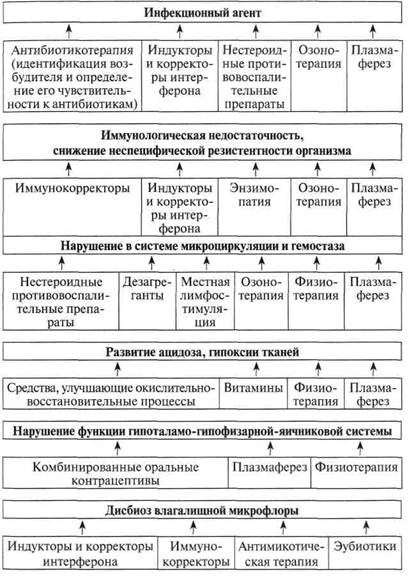 Общие принципы лечения воспалительного процесса придатков матки с учётом основных звеньев патогенеза воспаления
Лечение сальпингоофорита
I. Антибактериальная терапия.
II. Десенсибилизирующие препараты.
III. Противовоспалительные препараты.
IV. Витамины.
V. Иммуномодуляторы.
VI. Энзимы и другие рассасывающие средства.
VII. Биогенные стимуляторы.
VIII. Местное лечение. 
IX. Гинекологический массаж.
X. Физиотерапия.
XII. Фитотерапия.
XIII. Лечебная гимнастика.
X1V. Санаторно-курортное лечение.
Лечение сальпингоофорита
Противовоспалительные препараты:
♦ диклофенак (волътарен, диклак, ортофен, реводина) — принимают утром 1 табл. (50 мг) и на ночь 1 рект. свеча (100мг); суточная доза— 150 мг, при сильной боли — 75 мг однократно, в/м, глубоко в ягодицу;♦ пироксикам (пирокам, пиксикам, роксикам, толдин, хо-темин, эразон) — назначают утром 1 табл. (0,02 г) и на ночь 1 ректальная свеча (0,02 г): при болевом симптоме допустима в/м инъекция 0,04 г: имеет быстрое обезболивающее действие (через 30 мин.);♦ напроксен (допрокс, напробенс, напросин, пронаксен) — утром 1 табл. (0,5 г) и на ночь 1 рект. свеча (0,5 г); суточная доза не более 1,75 г;♦ нимесулид - по 100 мг 2 раз/сут., после приёма пищи.
Витамины:
♦ витамин В1 (тиамин 6 % р-р) и витамин В6 (пиридоксин 5 %р-р) — назначают по 1 мл в/м, по очереди, по 10 инъекций каждого витамина;♦ ретинола ацетат (витамин А) — драже по 3300 ME или капсулы по 5000 ME, по 1—2 драже или 1 капсуле через 10—15 минут после еды;♦ кислота аскорбиновая (витамин С) — внутрь по 0,05—0,1 г, 3—5 раз/сут., парентерально вводят в виде раствора натриевой соли (аскорбинат натрия) по 1—3 мл 5 % раствора;♦ токоферола ацетат (витамин Е) — внутрь по 0,05—0,1 г, 1—2 раз/сут. Курсами по 1—2—3 недели.Применяют поливитаминные препараты, в дозах, рекомендуемых фирмой-изготовителем (Юникап-Т, Триовит, Витрум, Мулътитабс).
Лечение сальпингоофорита
Энзимы и другие рассасывающие средства:
Противоотечное, противовоспалительное, вторичноанальгезирующее и иммуномодулирующее действие, увеличивают продукцию лейкоцитами альфа-интерферона, обладают рассасывающим действием.♦ Вобензим (содержит трипсин, химотрипсин, липазу, амилазу, папаин, бромелаин, витамин Р). Принимают по 5 табл. 3 раз/сут. за 40 мин до еды (запить 200 мл воды), в течение 14—28 дней;♦ серта (серратиопептидаза) — по 5 (10) мг, 3 раз/сут. после еды, не разжевывая. Курс лечения от 2 до 4 недель;♦ кристаллический трипсин — по 10 мг препарата 1 раз/сут. в/м в течение 5 дней;♦ террилитин (вагинальные или ректальные свечи) — по 600-1000 ЕД 2-3 раз/сут., 5-Ю дней;♦ лидаза (лиофилизированный порошок) — для подкожного и внутримышечного применения по 64 УЕ ежедневно или через день, курс лечения 10-15 и более инъекций;♦ сульфат магния — по 5 мл 25 % раствора в/м.
Местное лечение при сальпингоофорите.
1. Продленное орошение влагалища через двухпросветную трубку, 10 л кипячёной воды с добавлением 500—1000 мл отвара трав {ромашка, шалфей, кора дуба, листья эвкалипта, цветы акации), температура раствора 40 °С, проводить ежедневно в течение 10 дней.2. После орошения ввести вагинальный тампон со смесью: димексид (5 мл), разведенный кипячёной водой в 3 раза, антибиотик широкого спектра действия, ферментный препарат -— лидаза, трипсин, гидрокортизон (0,125 мг); или димексид, разведенный в 3 раза, мазь Вишневского.Местное лечение комбинируется с гинекологическим массажем или с электропроцедурами.
Лечение сальпингоофорита
Биогенные стимуляторы.
Это группа веществ, образующихся в определённых условиях в изолированных тканях животного и растительного происхождениях и способных при введении в организм оказывать стимулирующие влияние и ускорять процессы регенерации.
1. Биостимуляторы животного происхождения:♦ полибиолин (изготавливается из плацентарной крови) — 0,5 г сухого вещества, разведенного новокаином, вводят в/м ежедневно 10 дней;♦ плазмол (изготавливается из крови человека) — по 1 мл п/к или в/м ежедневно 10—15 дней;♦ экстракт плаценты — по 1 мл п/к ежедневно или ч/з день, 10 раз;♦ экстракт стекловидного тела — по 1 мл в/м ежедневно или через день, 10 дней.
2. Биостимуляторы растительного происхождения:♦ экстракт алоэ — по 1 мл п/к ежедневно, на курс 30 инъекций;♦ фибс — по 1 мл п/к ежедневно, курс 30—35 инъекций ;♦ торфот — по 1 мл п/к ежедневно, курс 30—45 инъекций;♦ гумизолъ — по 1 мл в/м ежедневно, курс 20—30 инъекций.
Фитотерапия в комплексном лечении гинекологических заболеваний: Воспалительные заболевания женских половых органов
Сборы для приема внутрь, спринцеваний, влагалищных тампонов и ванночек при воспалительных заболеваниях женских половых органов, белях (кольпит, вульвит, цервицит).
Сбор № 33. Ромашки цветки — 1, лапчатки гусиной трава — 1. 
Rp.:   Flor. ChamomillaeHerbae Anserinae aa 50,0M.f. speciesD.S. 1 столовую ложку смеси залить 1 л кипятка, настаивать 20 мин, процедить. Для спринцеваний и ванночек при вульвовагините.
Сбор № 34. Дуба кора — 1, ромашки цветки — 1, крапивы листья — 3, горца птичьего трава — 5. 
Rp.:   Cort. QuercusFlor. Chamomillae aa 10,0Fol. Urticae 30,0Herbae Polygoni avicularis 50,0M. f. speciesD.S. 2 ст. ложки смеси залить 1 л кипятка, настоять, процедить. Для спринцеваний, влагалищных ванночек и тампонов.
Фитотерапия
Сбор № 35. Мальвы цветки — 1, дуба кора — 1, шалфея листья — 1,5, ромашки цветки — 1,5, ореха грецкого листья — 2,5 
Сбор № 36. Липы цветки — 2, ромашки цветки — 3
Сбор №37. Шалфея листья — 1, мальвы лесной цветки — 1, бузины черной цветки — 1, дуба кора — 1
Сбор № 38. Дуба кора — 3, липы цветки — 2
Сбор № 39. Ивы кора — 3, липы цветки — 2
Сбор № 40. Дуба кора — 6, душицы трава — 4, алтея листья — 2 (или алтея корень —1)
Сбор №41. Розмарина листья — 1, шалфея листья — 1, тысячелистника трава — 1, дуба кора — 2.
Сбор № 42. бессмертника корзинки — 2, березы листья — 2, земляники лесной листья — 2, мяты перечной трава — 2, тысячелистника трава — 2, фасоли створки — 2, крапивы листья — 3, череды трава — 3, шиповника плоды — 3, рябины плоды — 1.
Сбор № 43. Березы листья — 1, бузины черной цветки — 1, дуба кора — 3, земляники лесной листья — 2, липы цветки — 1, рябины плоды — 1, фиалки трехцветной цветки — 1, шиповника плоды — 3
Сбор № 44. (По Д.И. Бенедиктову и И.И. Бенедиктову) для спринцеваний при трихомонадном кольпите. Лаванды трава—1, черемухи цветки— 1, полыни трава— 1, календулы цветки — 2, дуба кора — 2, сушеницы трава — 2, березы листья — 2, шалфея трава — 2, ромашки цветки — 3
Пельвиоперитонит
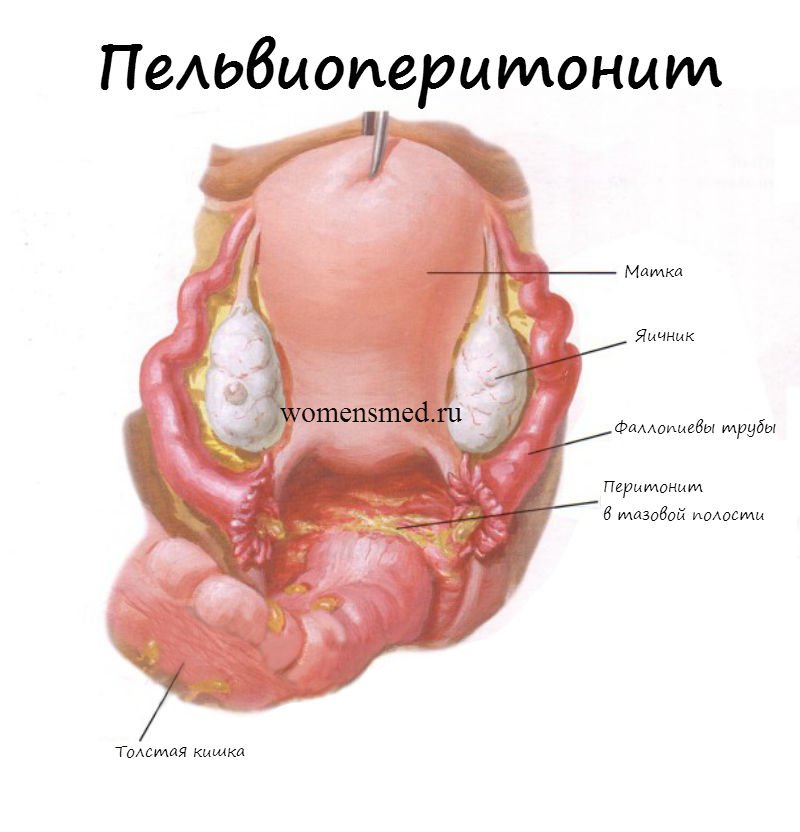 Пельвиоперитонит – локальное инфекционно-воспалительное поражение серозного покрова (брюшины) малого таза.
Классификация пельвиоперитонита
По возникновению:
Первичный;
Вторичный.
По типу проявляющихся изменений:
Экссудативный;
Адгезивный.
Пельвиоперитонит
По месту проявления:
Частичный;
Диффузный.
По характеру воспаления:
Серозно-фиброзный;
Геморрагический;
Гнойный.
Клиническая картина
Первый симптом, которым проявляет себя начало болезни, это сильные боли в нижней части живота, отдающие в область поясницы и задний проход. Боли усиливаются при надавливании.
Другие признаки:
вздутие живота, плохое отхождение газов;
задержка стула, болезненное мочеиспускание;
учащенное сердцебиение, дыхание (более 20 в минуту) и пульс (более 90 ударов минуту);
резкое повышение температуры до 39° и выше;
тошнота, рвота;
обморочное состояние;
сухость во рту, усиленное чувство жажды, наличие серого налета на языке;
отсутствие участия живота в процессе дыхания.
ДИАГНОСТИРОВАНИЕ
Заболевание диагностируется исключительно врачом гинекологом после проведения соответствующих обследований и анализов крови. При ощупывании живота наблюдается его напряжённость и вздутие. При проведении влагалищного исследования наблюдается болевое ощущение в полости матки и её придатков. Из-за явления выпота наблюдается выпячивание влагалища и смещение матки вперёд. Выпот при пельвиоперитоните Процедура УЗИ с использованием датчика через влагалище позволяет определить место распространения очага заболевания и выявить наличие выпота. Чтобы исключить острые признаки недуга проводится дополнительная рентгенография малого таза. Для выявления микробных организмов проводится дополнительное обследование влагалища и шеечного канала. В некоторых случая влагалище не отображает такие процессы, поэтому назначается лапароскопия или проведение пункции через задний свод влагалища.
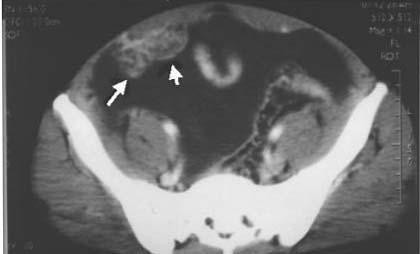 Бимануальное влагалищное исследование
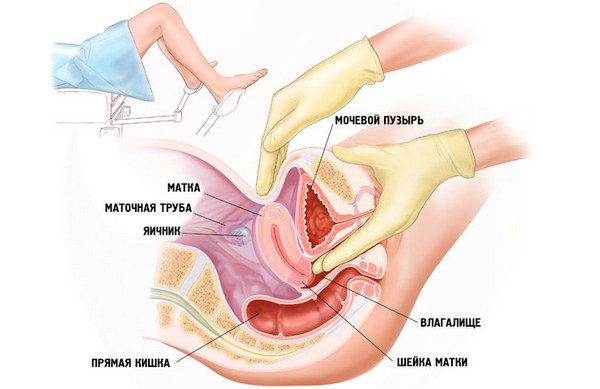 Лечение пельвиоперетонита
Неотложная помощь при пельвиоперитоните заключается в купировании острых болезненных ощущений. Для этого к низу живота прикладывают холод на 20-30 минут с последующей заменой льда. Применение холода позволяет не только снять боль, но и остановить дальнейшее распространение инфекции.
антибиотиков – Амоксициллин, Цефалозин;
сульфаниламидных препаратов – Триметоприл, Бисептол;
мочегонных средств – Фуросемид;
средств для снятия боли – свечи с белладонной, Антипирин, Промедол;
антикоагулянтов – препаратов, снижающих свертываемость крови;
антигистаминных средств – Димедрол, Супрамин;
препаратов для поддержки работы сердечно-сосудистой системы – Камфара, Кордиамин;
витаминотерапию.
Показания к хирургическому лечению – это наличие развития гнойного процесса. Главное требование к операции – полное удаление инфекционного очага. Производят промывание полости раствором фурацилина и удаление жидкости при помощи электроотсоса. Следующий этап операции – дренаж брюшной полости.
Профилактика ВЗОМТ
культура половых отношений, исключение случайных половых связей;
использование надежных средств контрацепции, которые позволяют избежать абортов, особенно в юном возрасте;
своевременное выявление и лечение гинекологических заболеваний, особенно связанных с воспалительными процессами;
регулярное посещение гинеколога (два раза в год);
ранняя постановка на учет в женской консультации при беременности, регулярное наблюдение у врача, соблюдение всех рекомендаций;
своевременное извлечение внутриматочной спирали;
соблюдение правил личной интимной гигиены, недопущение переохлаждения организма;
правильное питание и здоровый образ жизни, способствующие повышению иммунитета.
Противовоспалительные препараты
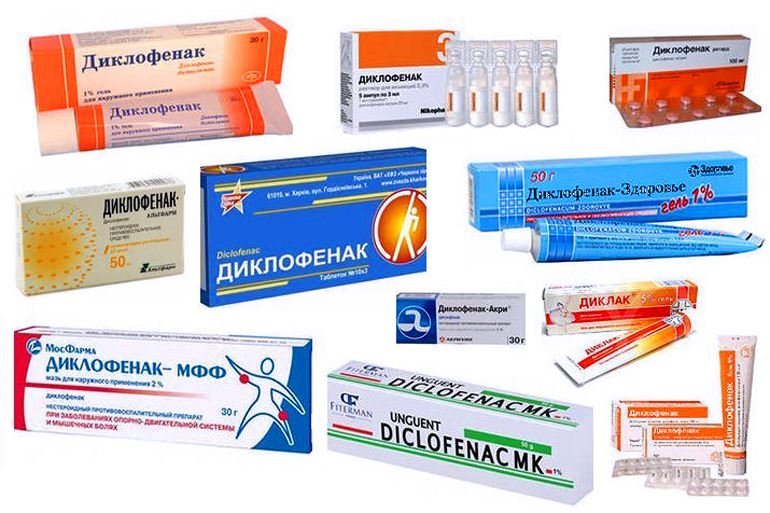 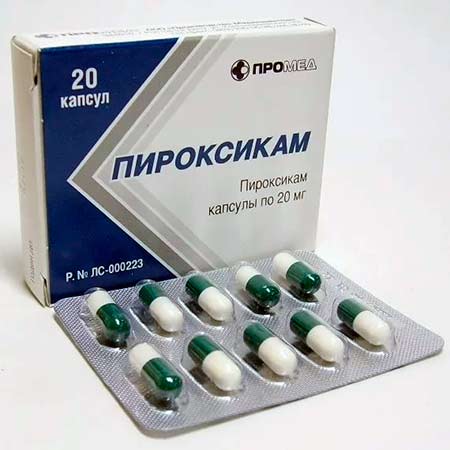 Антибактериальные препараты
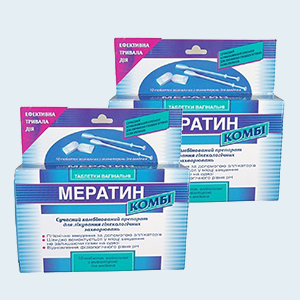 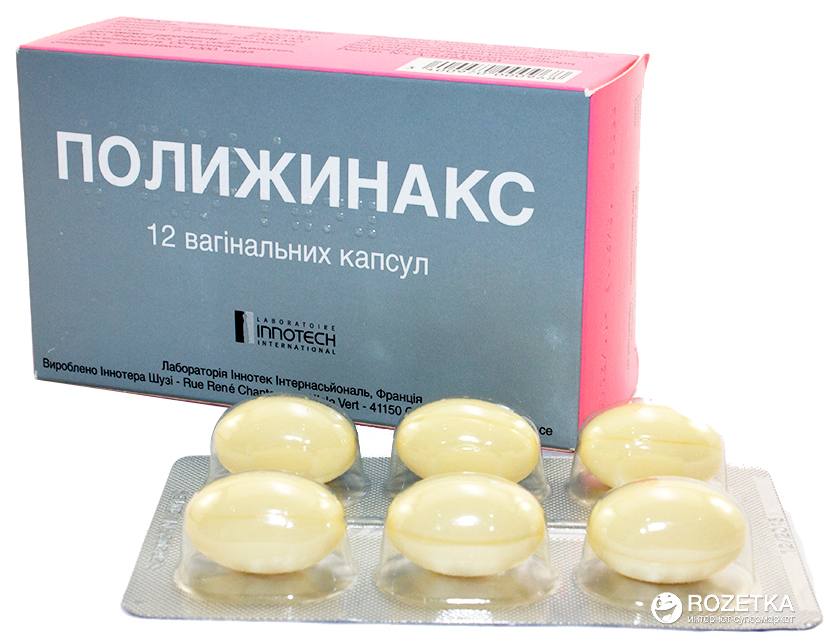 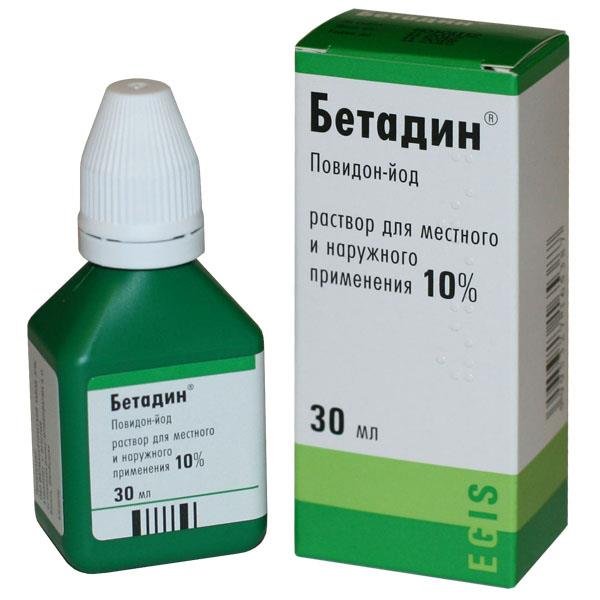 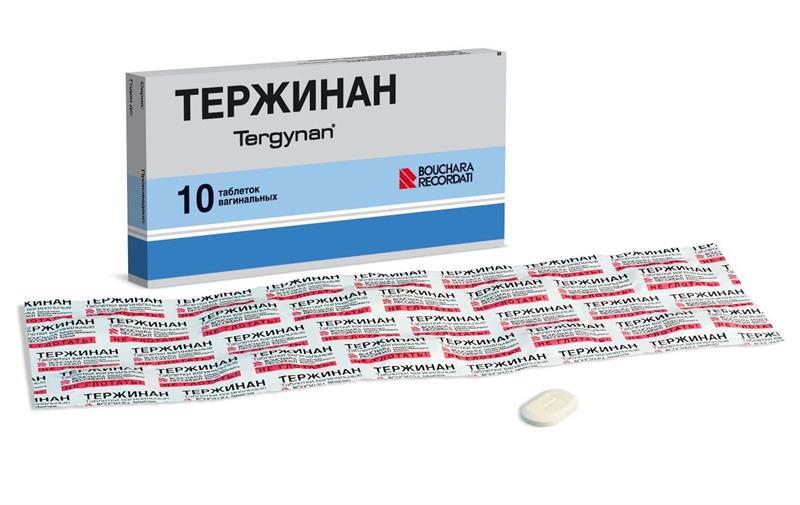 Противопротозойные препараты
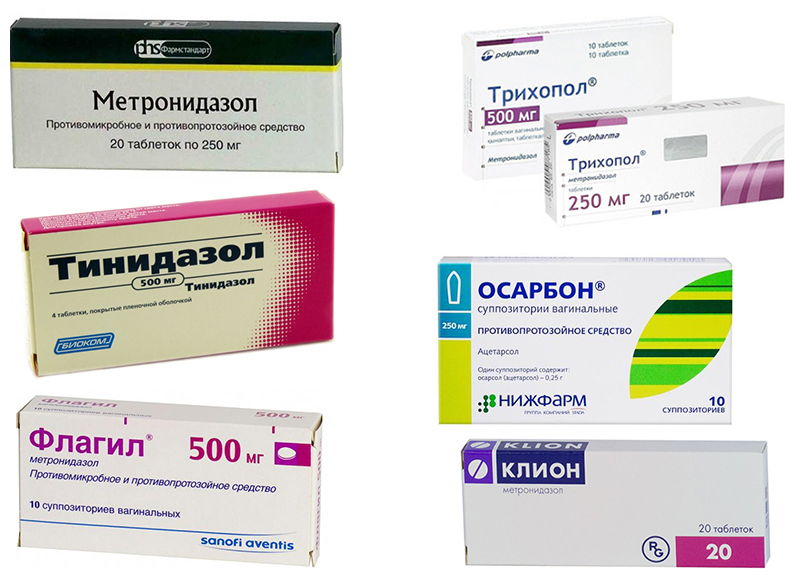 Спасибо за внимание!